RUMC 2020 Summer VBS
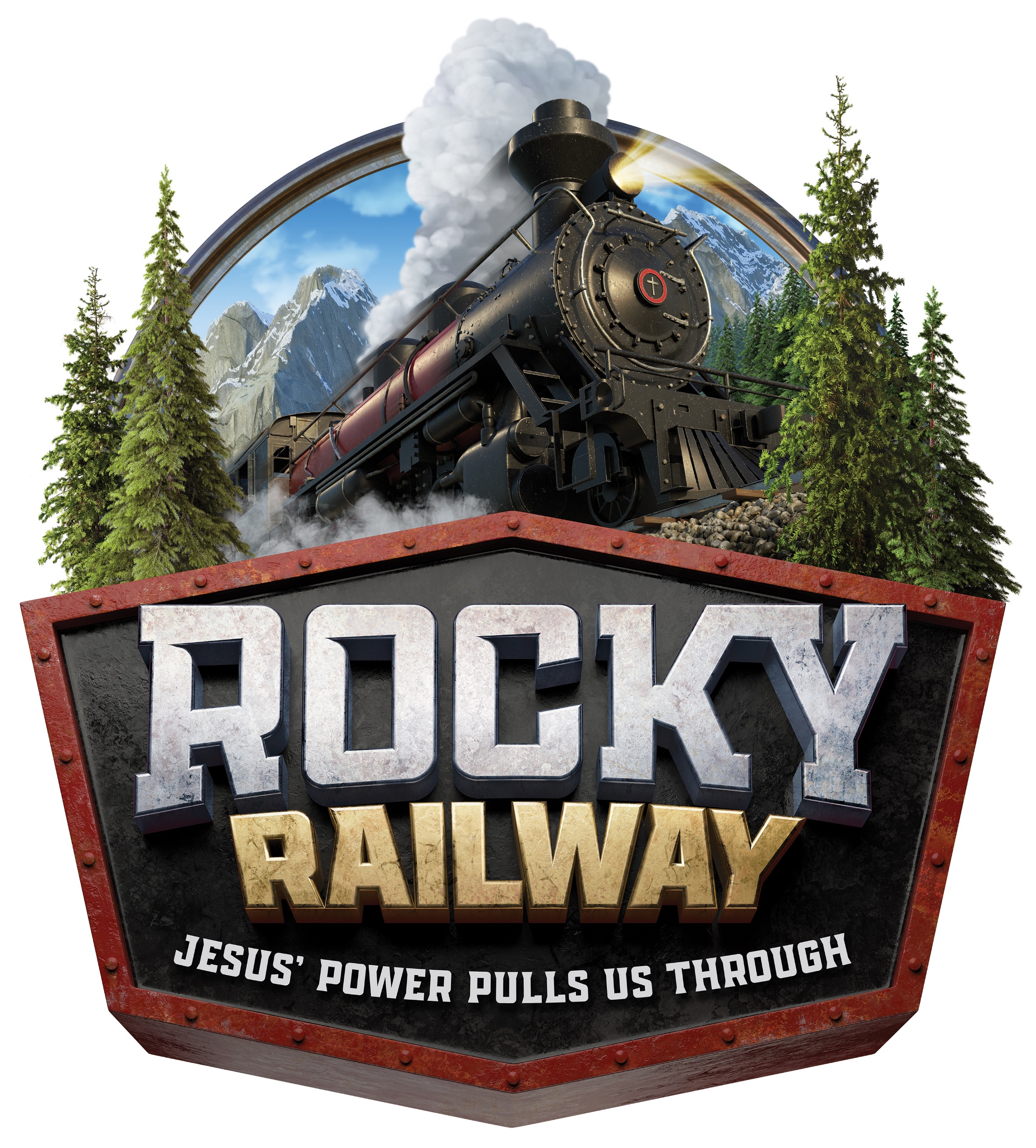 Day 1
Jesus’ power helps 
us do hard things!!
Opening Prayer
Opening Songs
(1) Your Power Will Pull Us Through

https://www.youtube.com/watch?v=4xS48-KihC0

(2) This Train Is Bound For Gloryhttps://www.youtube.com/watch?v=cSkTGbEUuIU
Memory Verse: 
 “For I can do everything through 
  Christ, who gives me strength.”
                                    (Philippians 4:13)
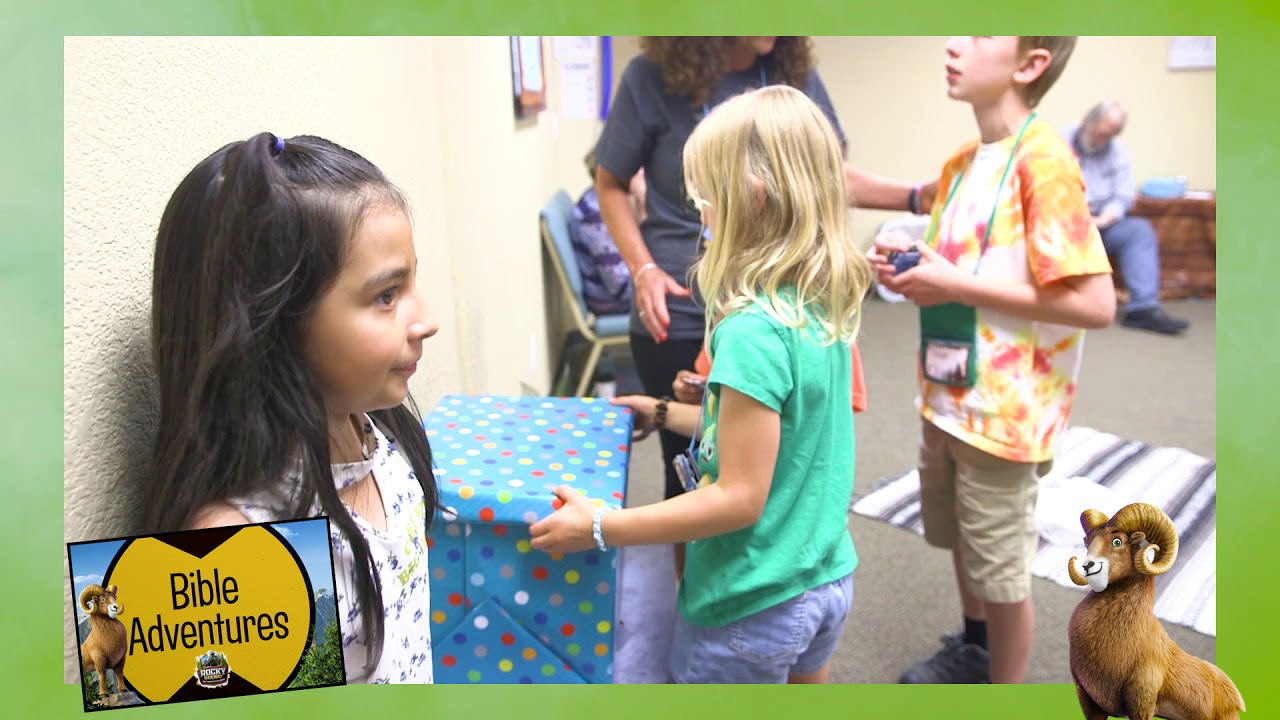 Bible Adventure
Bible Story: Acts 9:1-19
 
- Ananias helps Saul.

Scripture: 
https://www.biblegateway.com/passage/?search=Acts%209%3A1-19&version=NIV

Story Video: 
https://www.youtube.com/watch?v=oi95cv0tk9Q
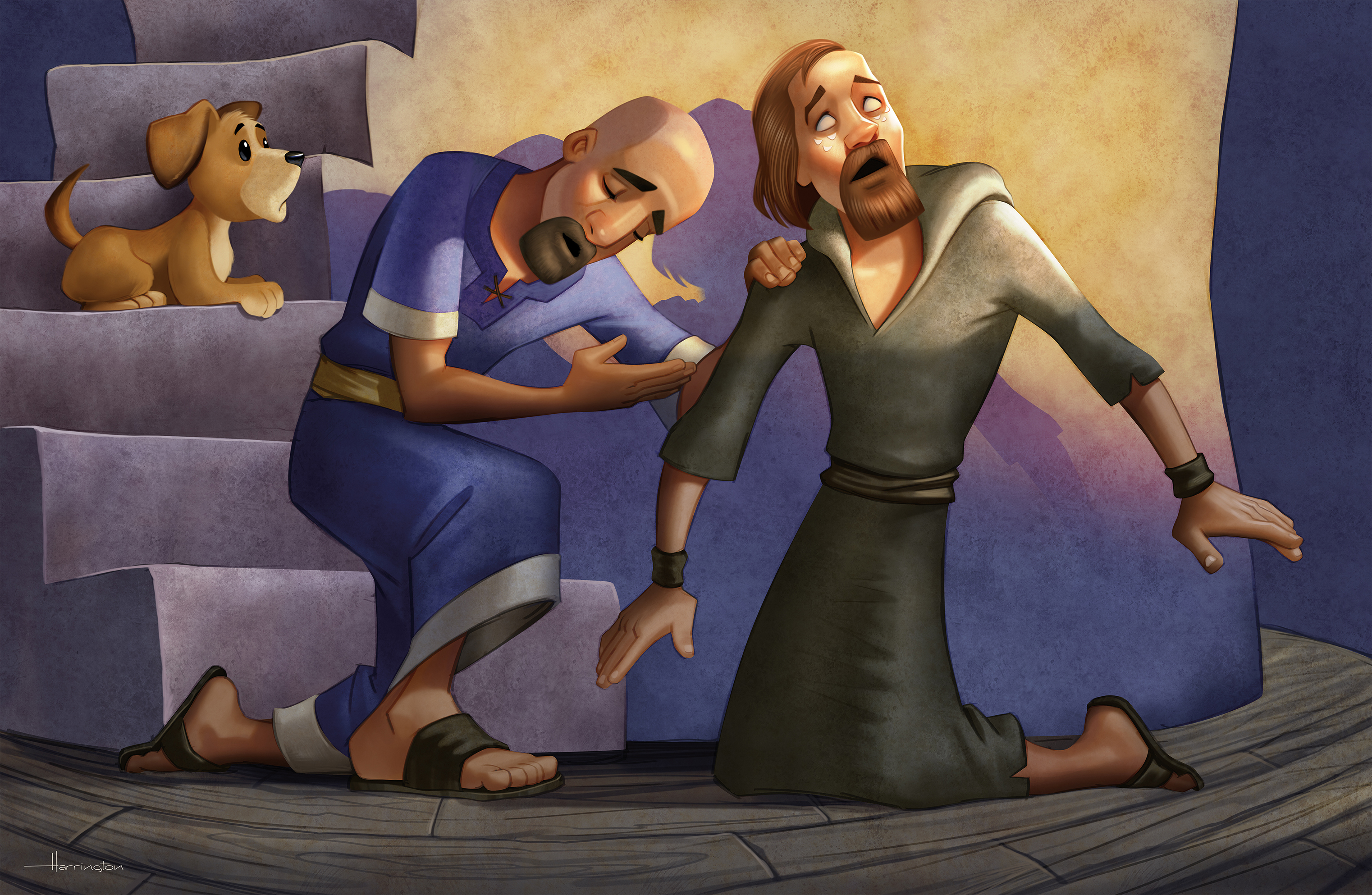 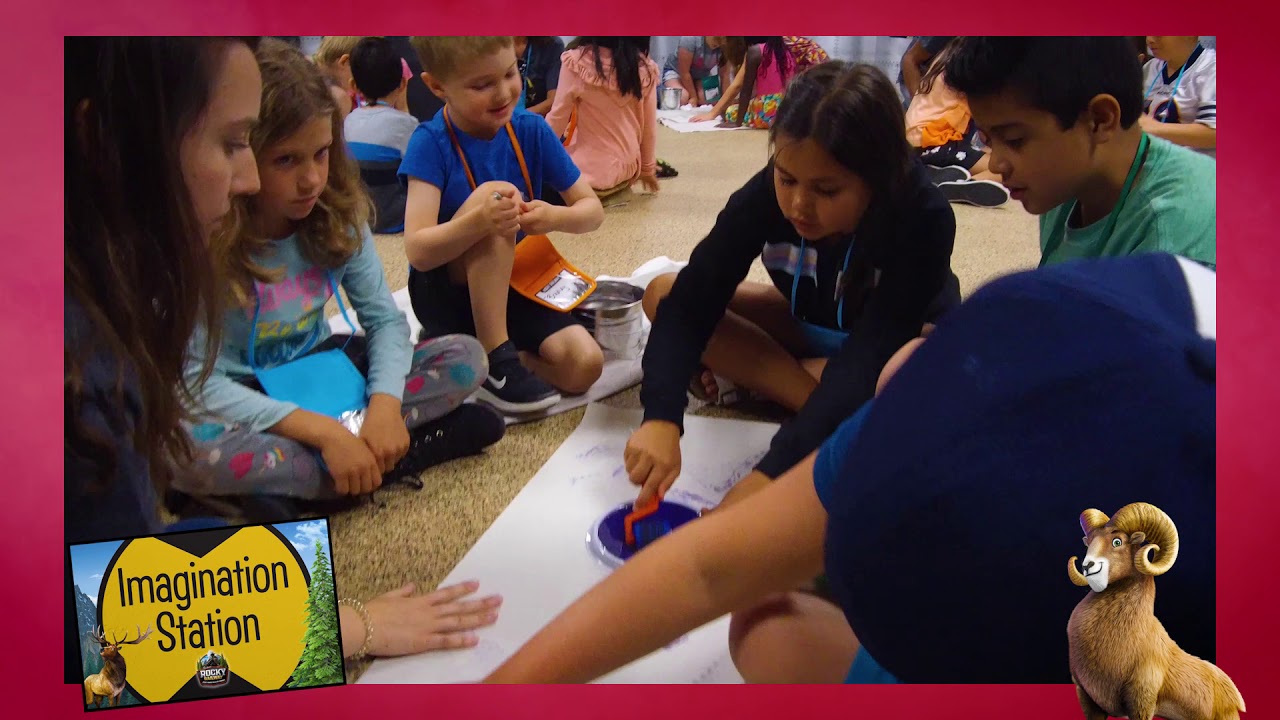 Imagination Station
KidVid Cinema
https://www.youtube.com/watch?v=8jkg_5E73Js
Our Father, who art in heaven
hallowed be thy name.
Thy Kingdom come,
thy will be done,
on earth as it is in heaven
Give us this day our daily bread.
And forgive us our trespasses,
as we forgive those who
 trespass against us.
And lead us not into temptation,
but deliver us from evil.
For thine is the kingdom,
the power and the glory.
For ever and ever.
Amen.